Figure 3 Comparison between L′ (dashed line) and NB4.05 (solid line) imaging for high-contrast purposes, for 1 Gyr ...
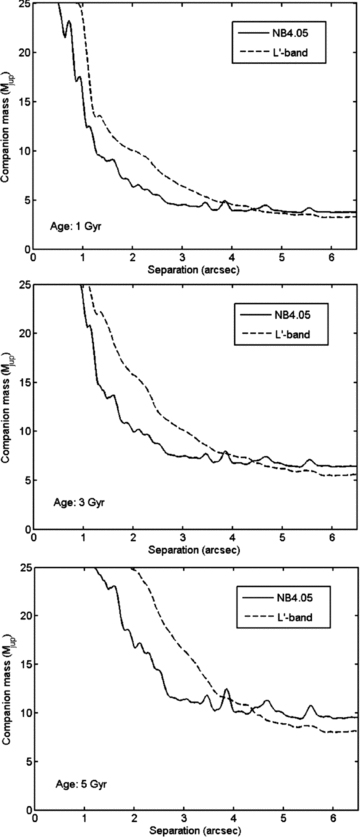 Mon Not R Astron Soc, Volume 399, Issue 1, October 2009, Pages 377–384, https://doi.org/10.1111/j.1365-2966.2009.15285.x
The content of this slide may be subject to copyright: please see the slide notes for details.
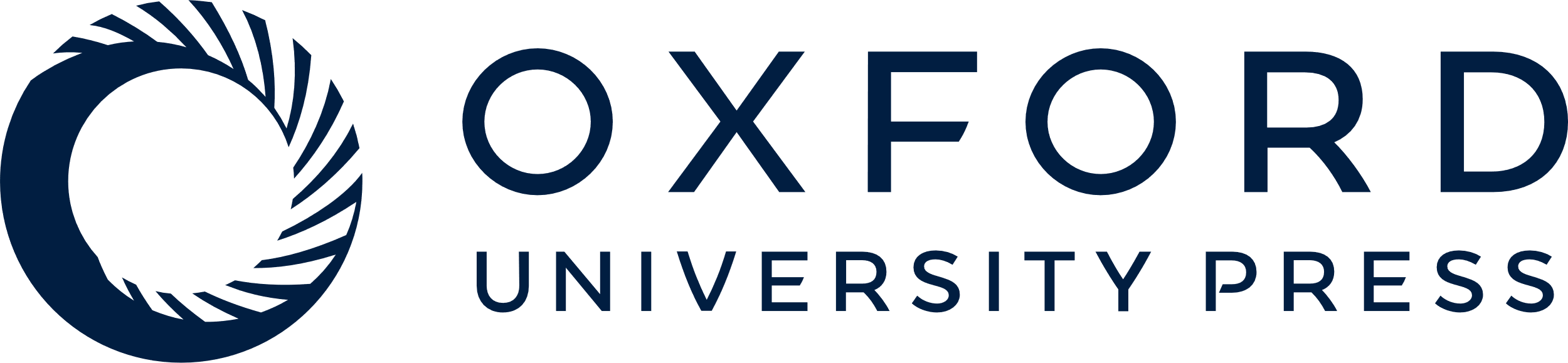 [Speaker Notes: Figure 3 Comparison between L′ (dashed line) and NB4.05 (solid line) imaging for high-contrast purposes, for 1 Gyr (top panel), 3 Gyr (middle panel) and 5 Gyr (bottom panel). As expected, NB4.05 provides a better performance than L′ in the inner image range, and the opposite is true in the outer range. The comparison is based on sets B1 and B2, note that the A1+A2 detection limits are better.


Unless provided in the caption above, the following copyright applies to the content of this slide: © 2009 The Authors. Journal compilation © 2009 RAS]
Figure 2 Example of two model spectra from Burrows et al. (2003), and the corresponding flux densities in filters L′, ...
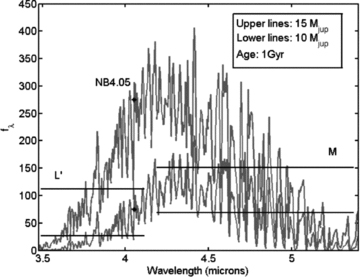 Mon Not R Astron Soc, Volume 399, Issue 1, October 2009, Pages 377–384, https://doi.org/10.1111/j.1365-2966.2009.15285.x
The content of this slide may be subject to copyright: please see the slide notes for details.
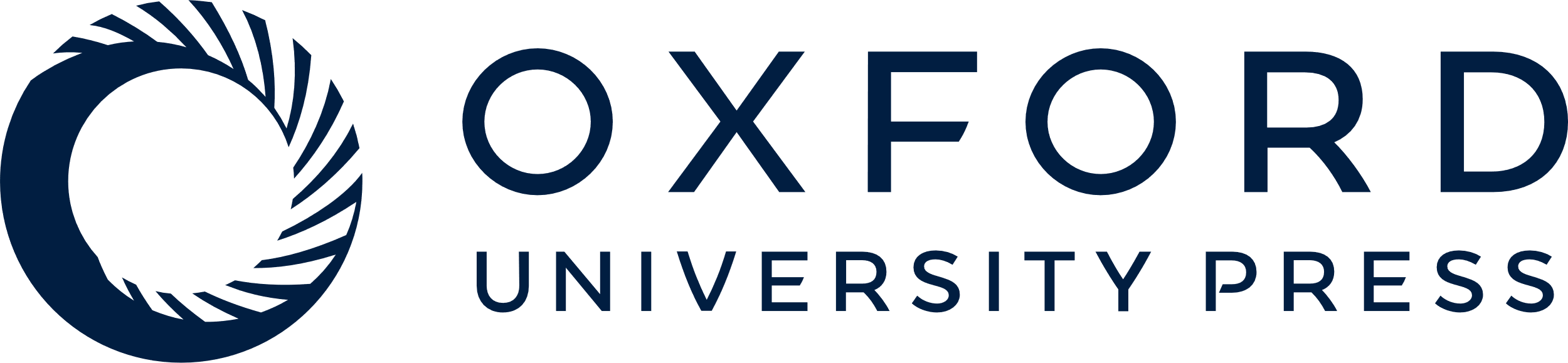 [Speaker Notes: Figure 2 Example of two model spectra from Burrows et al. (2003), and the corresponding flux densities in filters L′, NB4.05 and M. Upper lines: a 15 Mjup object. Lower lines: a 10 Mjup object. The age is 1 Gyr in both cases.


Unless provided in the caption above, the following copyright applies to the content of this slide: © 2009 The Authors. Journal compilation © 2009 RAS]
Figure 1 Final output images for aADI (top) and PSFR+aADI (bottom) to the same flux scale, for the images A1+A2. The ...
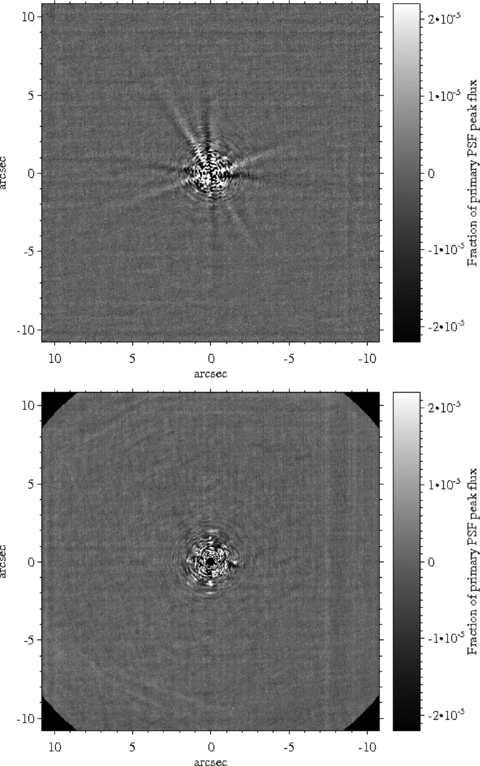 Mon Not R Astron Soc, Volume 399, Issue 1, October 2009, Pages 377–384, https://doi.org/10.1111/j.1365-2966.2009.15285.x
The content of this slide may be subject to copyright: please see the slide notes for details.
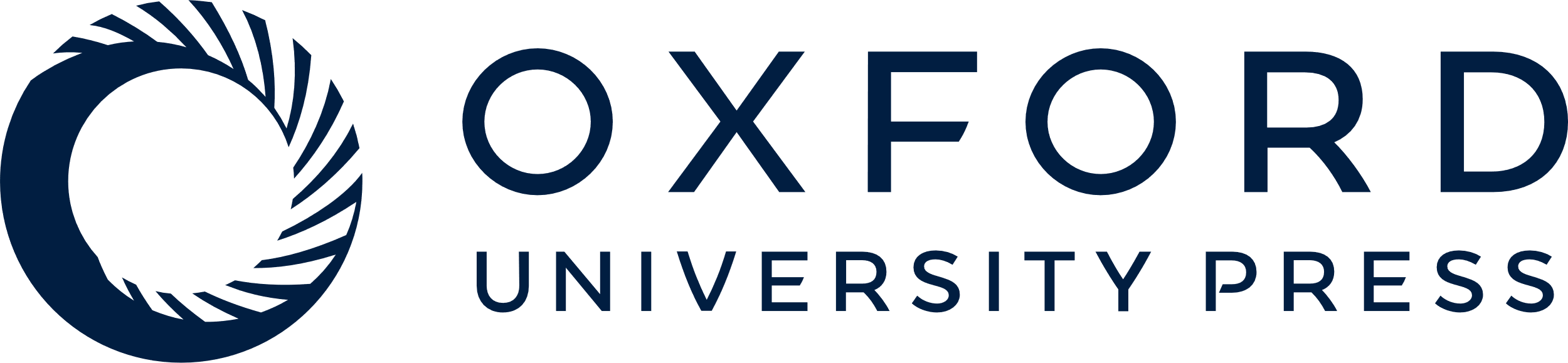 [Speaker Notes: Figure 1 Final output images for aADI (top) and PSFR+aADI (bottom) to the same flux scale, for the images A1+A2. The most obvious difference between the methods is in the treatment of the spiders.


Unless provided in the caption above, the following copyright applies to the content of this slide: © 2009 The Authors. Journal compilation © 2009 RAS]
Figure 4 Comparison of contrast for aADI (solid line) and PSRF+aADI (dashed line). The performance is generally very ...
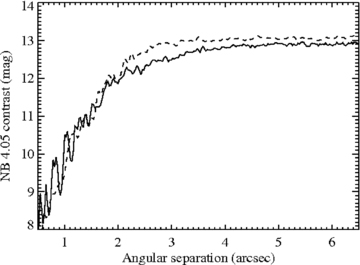 Mon Not R Astron Soc, Volume 399, Issue 1, October 2009, Pages 377–384, https://doi.org/10.1111/j.1365-2966.2009.15285.x
The content of this slide may be subject to copyright: please see the slide notes for details.
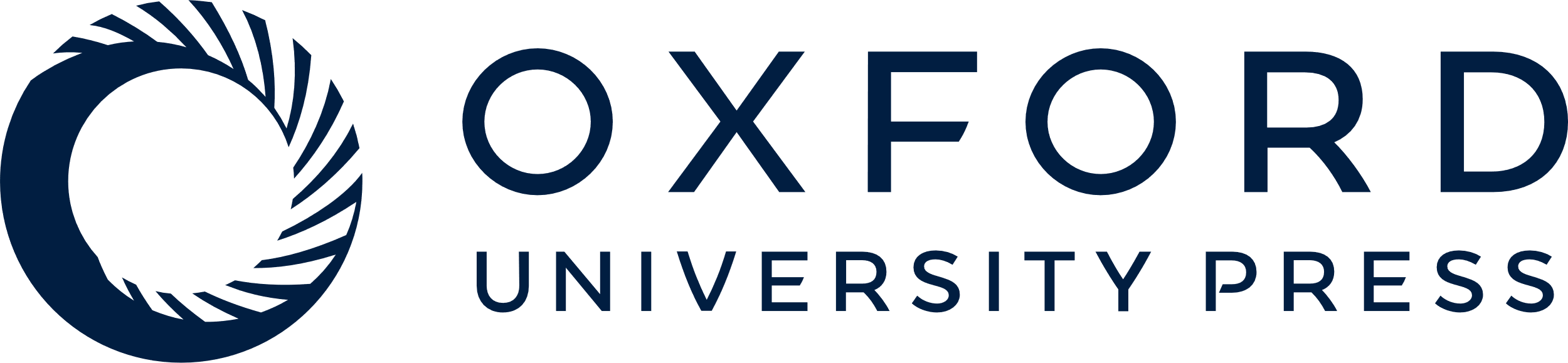 [Speaker Notes: Figure 4 Comparison of contrast for aADI (solid line) and PSRF+aADI (dashed line). The performance is generally very similar.


Unless provided in the caption above, the following copyright applies to the content of this slide: © 2009 The Authors. Journal compilation © 2009 RAS]
Figure 5 Detection limits at 1, 3 and 5 Gyr for ε Ind A. The solid line that increases outwards is the mass as a ...
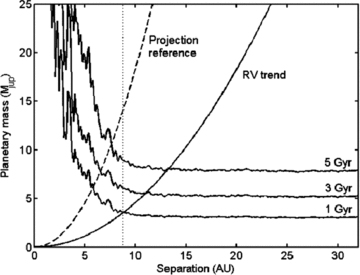 Mon Not R Astron Soc, Volume 399, Issue 1, October 2009, Pages 377–384, https://doi.org/10.1111/j.1365-2966.2009.15285.x
The content of this slide may be subject to copyright: please see the slide notes for details.
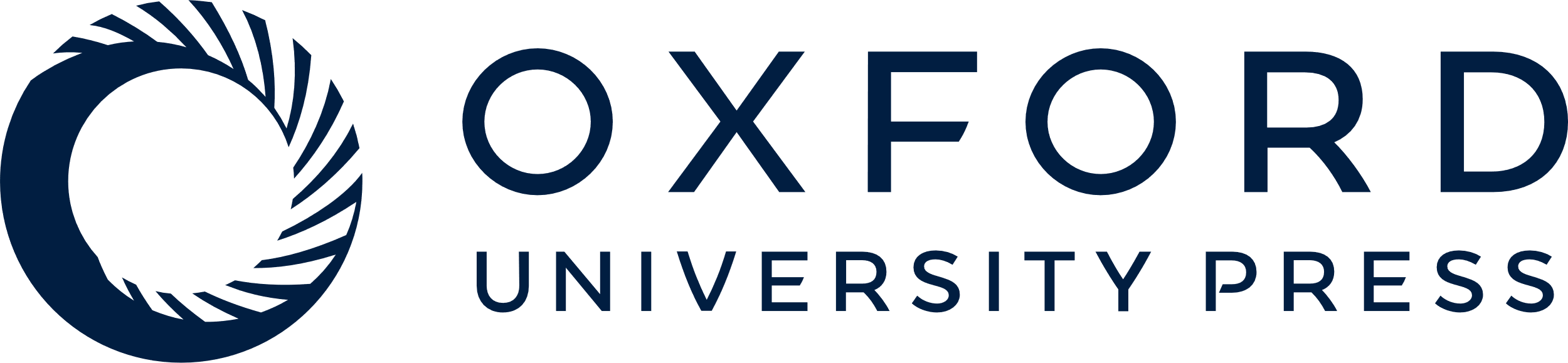 [Speaker Notes: Figure 5 Detection limits at 1, 3 and 5 Gyr for ε Ind A. The solid line that increases outwards is the mass as a function of semimajor axis corresponding to the 2.6 m s−1 yr−1 slope of the observed RV trend, and the dashed line is the reference for minimum projected separation at a typical inclination of 60°, both under the assumption of a circular orbit. The dotted vertical line is the minimum semimajor axis from the RV baseline at q= 2.


Unless provided in the caption above, the following copyright applies to the content of this slide: © 2009 The Authors. Journal compilation © 2009 RAS]
Figure 6 Detection probability in our images as a function of semimajor axis for 1, 3 and 5 Gyr.Also plotted is φ, the ...
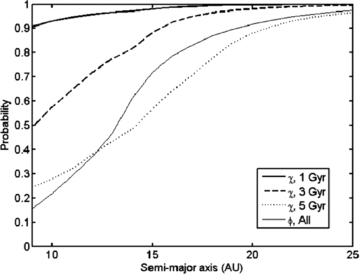 Mon Not R Astron Soc, Volume 399, Issue 1, October 2009, Pages 377–384, https://doi.org/10.1111/j.1365-2966.2009.15285.x
The content of this slide may be subject to copyright: please see the slide notes for details.
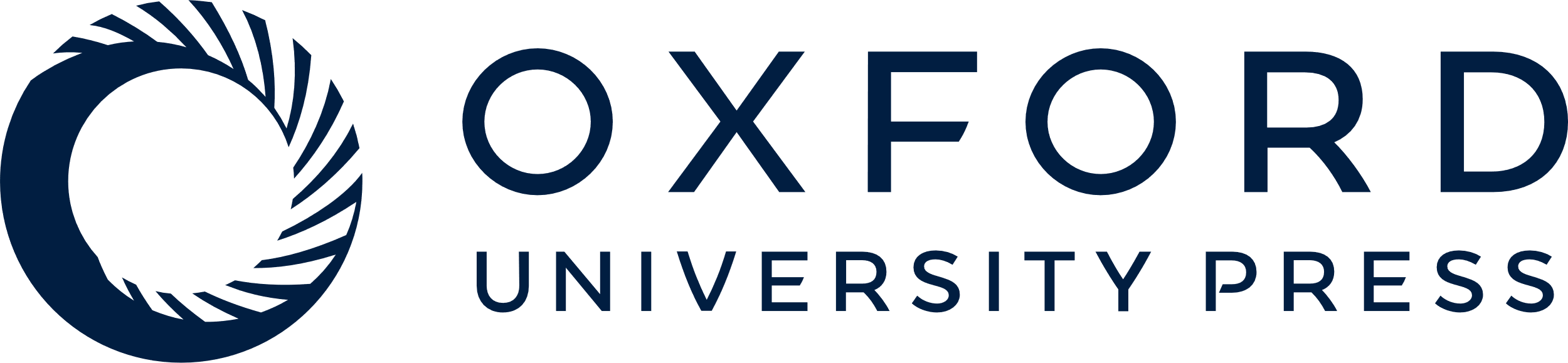 [Speaker Notes: Figure 6 Detection probability in our images as a function of semimajor axis for 1, 3 and 5 Gyr.Also plotted is φ, the fraction of orbits at a given semimajor axis that are consistent with the linear RV trend, denoted with the subscript ‘All’ to signify that it is independent of age, in contrast to χ.


Unless provided in the caption above, the following copyright applies to the content of this slide: © 2009 The Authors. Journal compilation © 2009 RAS]